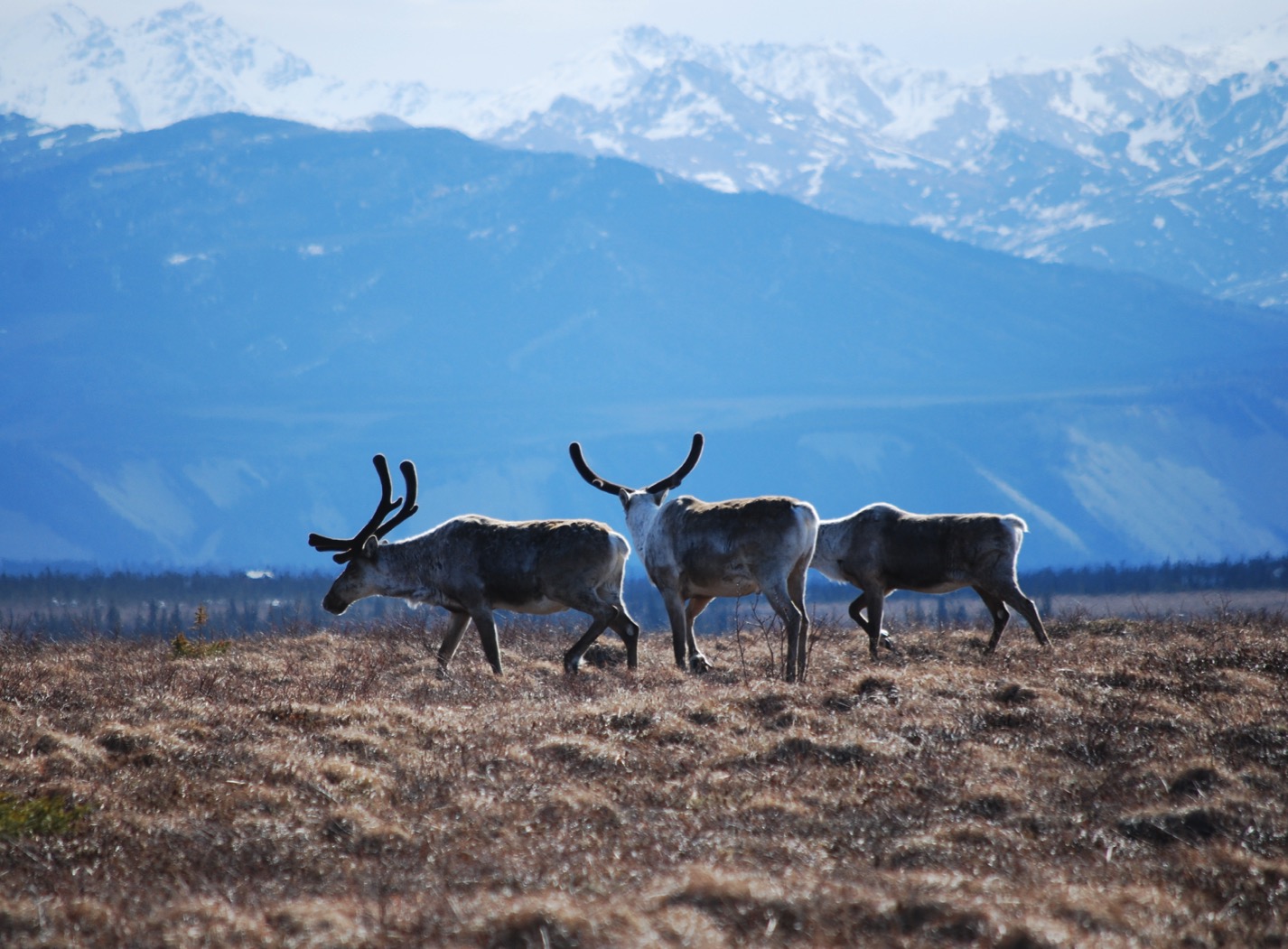 Arctic Boreal Vulnerability Experiment (ABoVE)
2017 ABoVE Airborne Campaign


25 May 2017 (DOY  145) 
AirMOSS: Yellowknife – Fairbanks








Charles Miller, Deputy Science Lead
Jet Propulsion Laboratory, California Institute of Technology
and the ABoVE Science TeamFor Hank Margolis, Eric Kasichke, Bruce Tagg 
NASA HQ
May 2017
25 May 2017/DOY 145 Yellowknife – Fairbanks
Assets Deployed:
Yellowknife (CFYZ) – AirMOSS (P-band SAR)/JSC G-III (N992NA)
Pilots: Tom “T-Rex” Ryan, Scott “Bonz” Reagan, Tom “Duster” Parent
Science Coordinator: N Pinto
Science Lead: M Moghaddam
Project Manager: Y Lou
Mechanics: Johnny Scott, Jim Fennel
Operators: Phil Vaughn, Dave Elliot, Rocky Smith, Roger Chao, Joanne Shimada  

Daily Summary:
Science Flight
All sensors operating nominally
23 May 2017/DOY 143 72-Hour Look Ahead
All plans weather dependent
Friday 26 May 2017 (DOY 146):
Southwest Alaska
https://uavsar.jpl.nasa.gov/cgi-bin/report.pl?planID=PLAN_1121_v01#flightPlan

Saturday 27 May 2017 (DOY 147):
Yukon-Kuskokwim Delta
https://uavsar.jpl.nasa.gov/cgi-bin/report.pl?planID=PLAN_1114_v01#flightPlan

Sunday 28 May 2017 (DOY 148):
Down Day
25 May 2017/DOY 145 Yellowknife – Fairbanks
Flight Plan 1119 v02: Yellowknife NT (CYZF) – Fairbanks AK (PAFA)
https://uavsar.jpl.nasa.gov/cgi-bin/report.pl?planID=PLAN_1119_v02#flightPlan
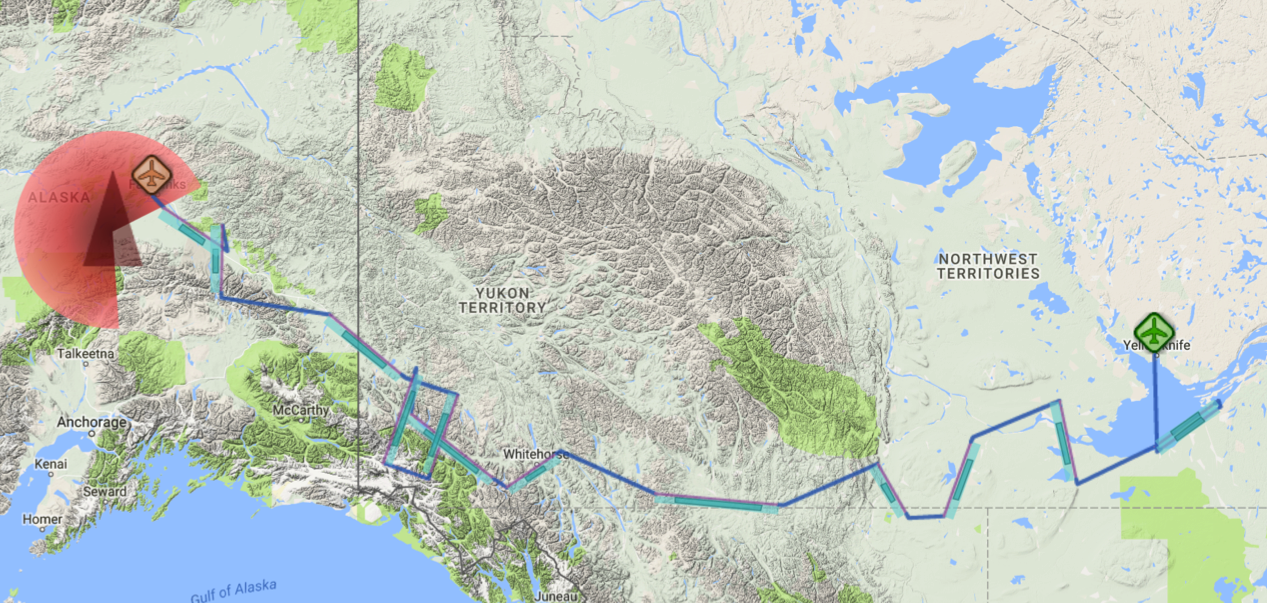 Data Acquisitions: 
Line A ID 33409: Slave River
Line 1, ID 05528: Fort Resolution 1
Line 2, ID 23403: Fort Resolution 2
Line 3, ID 34808: Lake Kakisa
Line 4, ID 20025: Scotty Creek AOIs
Line 5, ID 33020: Ft Liard/CFS
Line 6, ID 27509: Watson
Line 7, ID 23601: Wolf Creek
DESCOPE Line 8, ID 30805: Kluane 1
DESCOPE Line 9, ID 19901: Kluane 2
Line 10, ID 01901: Kluane 3
Line 11, ID 31030: Tok, AK
Line 12, ID 00100: Delta Junc 1
Line 13, ID 30406: Delta Junc 2
00100
30406
01901
31030
34808
27509
05528
23403
33409
19901
30805
23601
20025
33020
5/23/17 flight plan & acquisition segments
[Speaker Notes: Notes:  Pilots expect time/fuel pressure due to adding Line 5 from 5/23/17 plan (33409)
DECISION:  Line 9 ID 19901 will not be collected
DECISION: Lines 12-13 will be acquired if time and fuel permit, but may be deferred to another flight day – not descoped]
25 May 2017/DOY 145 Yellowknife – Fairbanks
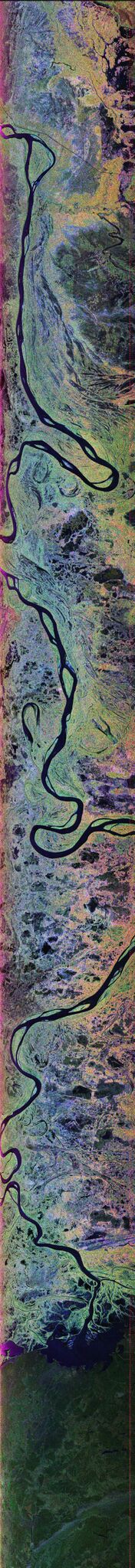 A
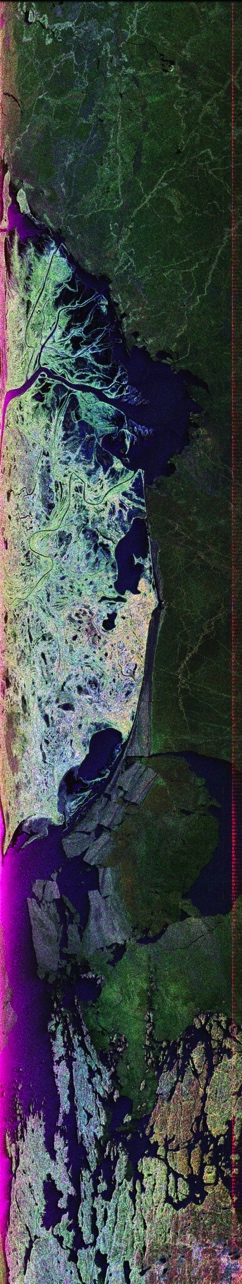 B
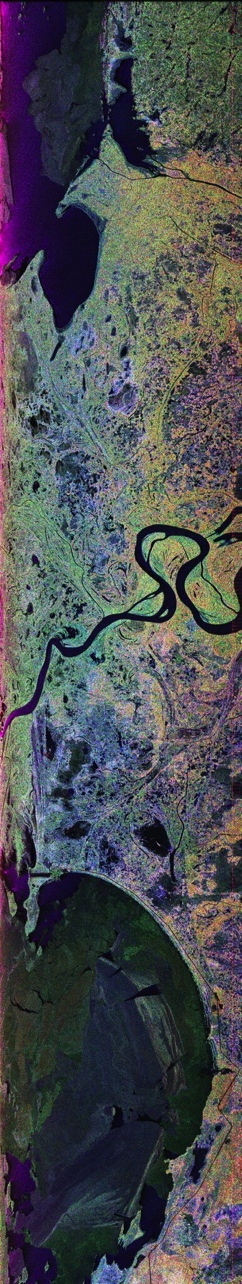 C
D
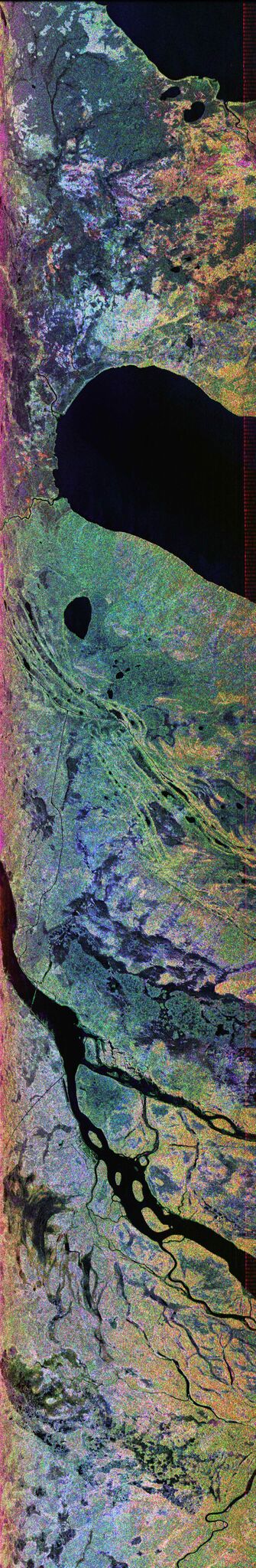 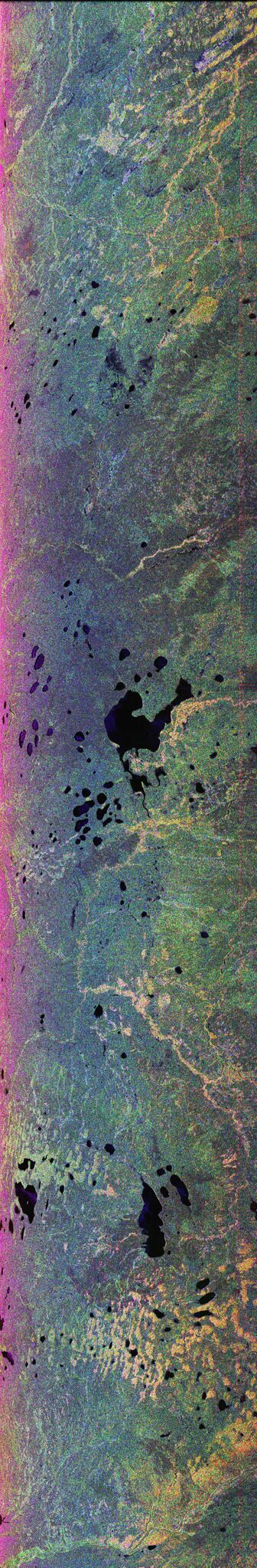 E
AirMOSS Quick-look products

A. Line A ID 33409: Slave River
B. Line 1, ID 05528: Fort Resolution 1
C. Line 2, ID 23403: Fort Resolution 2
D. Line 3, ID 34808: Lake Kakisa
E. Line 4, ID 20025: Scotty Creek AOIs
Joanne Shimada, JPL
[Speaker Notes: Lines A-C collected to support AirSWOT study of Slave River watershed (A)/Slave Delta (B,C) for GNWT; B) ice on Great Slave Lake seen in left side of image near Fort Resolution]
25 May 2017/DOY 145 Yellowknife – Fairbanks
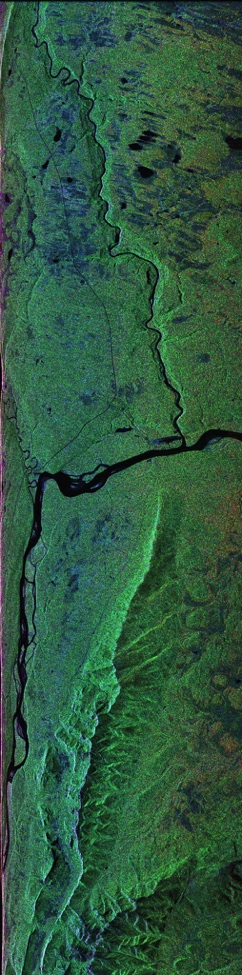 A
B
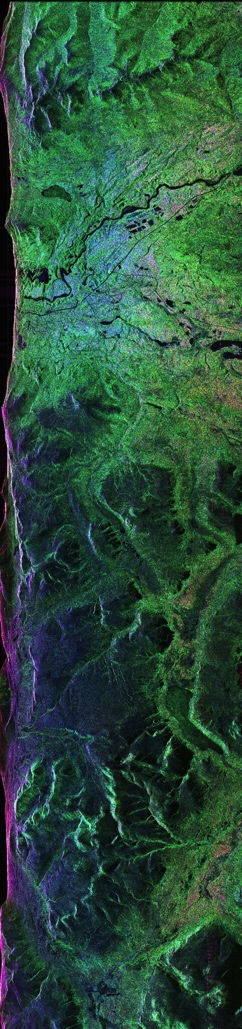 C
D
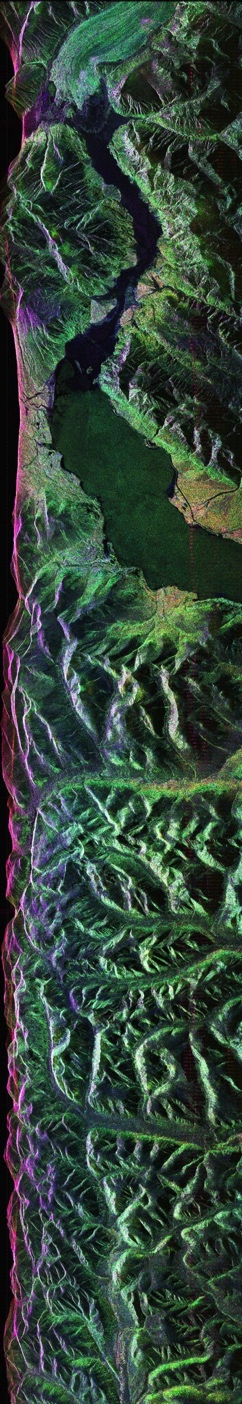 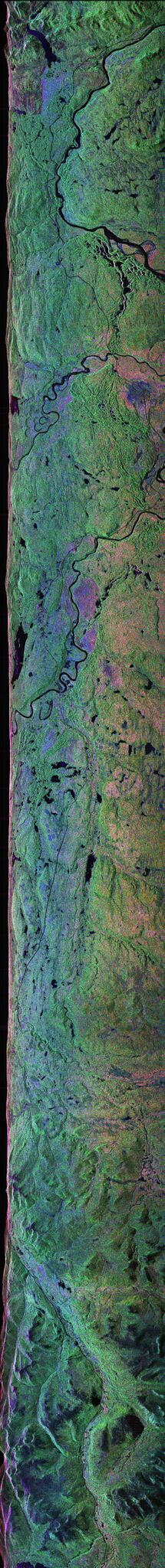 AirMOSS Quick-look products

A. Line 5, ID 33020: Ft Liard/CFS
B. Line 6, ID 27509: Watson
C. Line 7, ID 23601: Wolf Creek
D. Line 10, ID 01901: Kluane 3
Joanne Shimada, JPL
[Speaker Notes: A) CFS studies in Fort Liard area indicate largest boreal forest productivity in NWT
B-C) These acquisitions support long-term measurements and Yukon Territory science]
25 May 2017/DOY 145 Yellowknife – Fairbanks
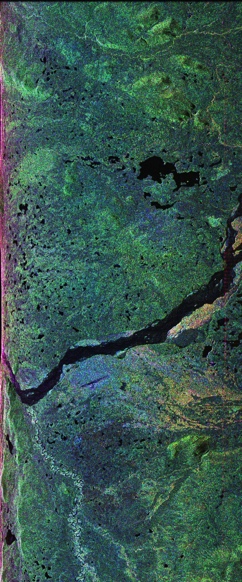 A
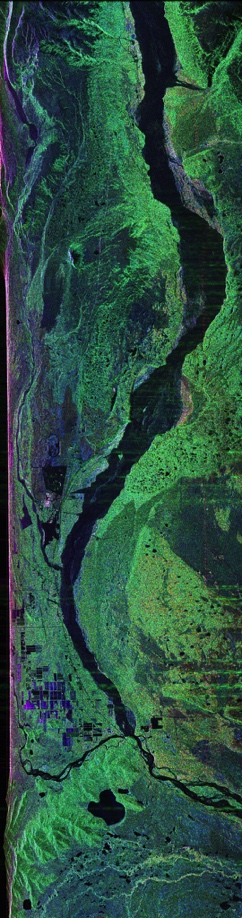 B
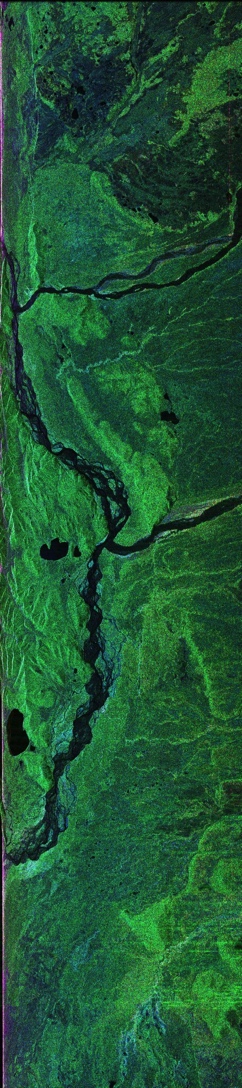 C
AirMOSS Quick-look products

A. Line 11, ID 31030: Tok, AK
B. Line 12, ID 00100: Delta Jnc 1
C. Line 13, ID 30406: Delta Jnc 2
Joanne Shimada, JPL
[Speaker Notes: A-C) All overlap with extensive boreal forest RS acquisitions by G-LIHT
B-C) The Delta Junction transects sample one of the NEON intensive sampling areas]